Egy üzemszerűen működő magyar webarchívum terve és megvalósításának feltételei
"404 Not Found – Ki őrzi meg az internetet?"
Budapest, OSZK, 2018.11.15.
Tartalom
Pilot (kísérleti) szakasz
Szervezeti feltételek
Infrastruktúra feltételek
Metaadatok
Munkafolyamatok 
Gyarapítás
Megőrzés
Szolgáltatás
Jogi feltételek
Webarchiválási honlap
Módszertan
Továbbfejlesztési tervek
2
2018. 11. 15.
1. Pilot (kísérleti) szakasz
Kiindulás : OSZK OKP projekt 2016-2018
http://www.oszk.hu/okr-projekt 
A szükséges, minimális erőforrások biztosítása (munkaerő, hardver, szoftver)
A leendő feladat erőforrásigényének felmérése, becslése
Ismerkedés a feladattal, technológiával, problémákkal, mások tapasztalataival, stb.
Kapcsolatfelvételek
http://mekosztaly.oszk.hu/mia/
Országos Széchényi Könyvtár – E-szolgáltatási Igazgatóság
3
2018. 11. 15.
2. Szervezeti feltételek
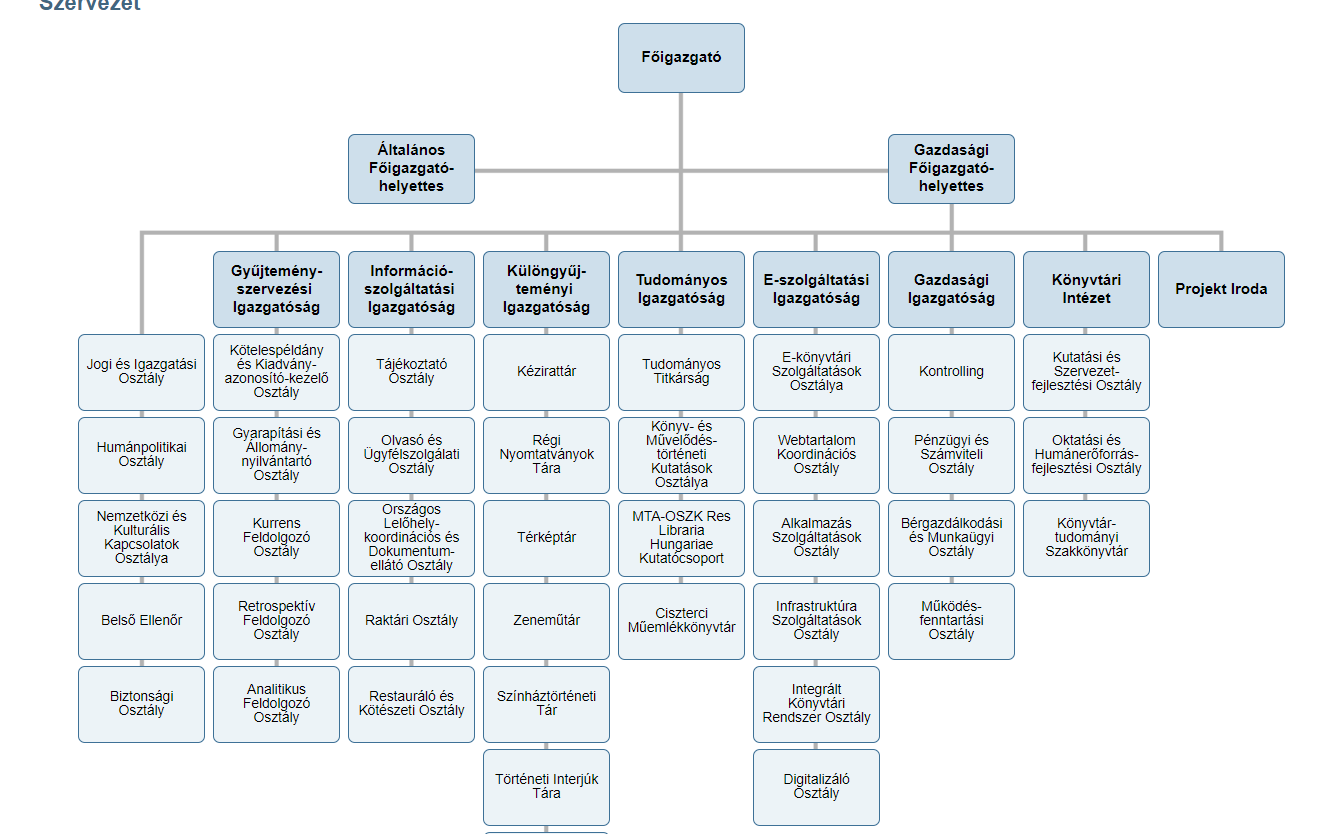 Szükséges munkaerő rendelkezésre állása
1 fő témavezető
1 fő webarchiváló könyvtáros
1 fő webarchiváló adminisztrátor
2 fő informatikus 
Webarciválás az OSZK szervezetében
Digitális megőrzés az E-könyvtári Szolgáltatások Osztályán 1999. óta (MEK, EPA, DKA, MDK, OSZKDK)
Az OSZK szervezetének megújítása folyamatban
Országos Széchényi Könyvtár – E-szolgáltatási Igazgatóság
4
2018. 11. 15.
3. Infrastruktúra feltételek
Jelenleg
Egy aratószerver a KIFÜ-nél; 16 CPU mag 64 GB RAM + 20 TB tároló – 9 TB – 45% szabad
Egy kisebb admin szerver az OSZK-ban; 4 CPU mag, 16 GB RAM + 1,5 TB tároló – 700 GB – 46% szabad
Országos Széchényi Könyvtár – E-szolgáltatási Igazgatóság
5
2018. 11. 15.
3. Infrastruktúra feltételek
Terv – KIFÜ
A webaratás összesített, becsült hardverigénye a következő 3-4 évre:
- 32-44 processzormag, 2-3 GHz közötti teljesítményű magok
- 256 GB memória
- 500 TB adat-optimalizált lemez
- 2 PB szalag
Országos Széchényi Könyvtár – E-szolgáltatási Igazgatóság
6
2018. 11. 15.
3. Infrastruktúra feltételek
Helyzet
Az OSZK nagy infrastrukturális beruházása folyamatban, várható beérkezés 2018. vége.
A pontos várható kapacitás nem ismert
A nagy infrastruktúra várható üzembehelyezése 2019. nyár
Addig a meglévő infrastruktúra használata
Plusz ígéret 20 TB tárhelybővítésre a KIFÜ szerveren.
Országos Széchényi Könyvtár – E-szolgáltatási Igazgatóság
7
2018. 11. 15.
4. Metaadatok
Rövid és részletes nyilvántartás
Listák néhány adattal
Google táblázatok
Részletes leírás
http://mekosztaly.oszk.hu/mia/xml/mia.xsd
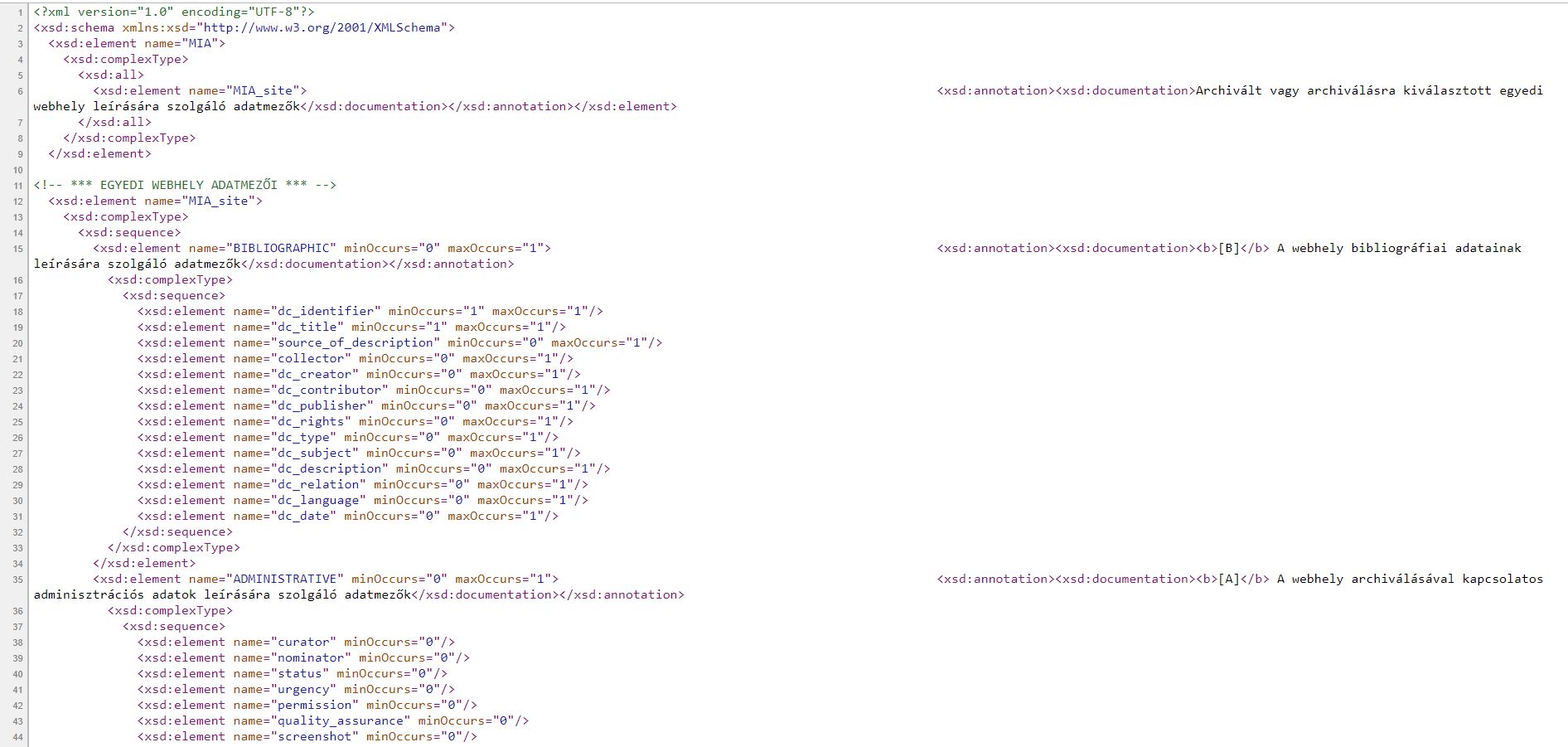 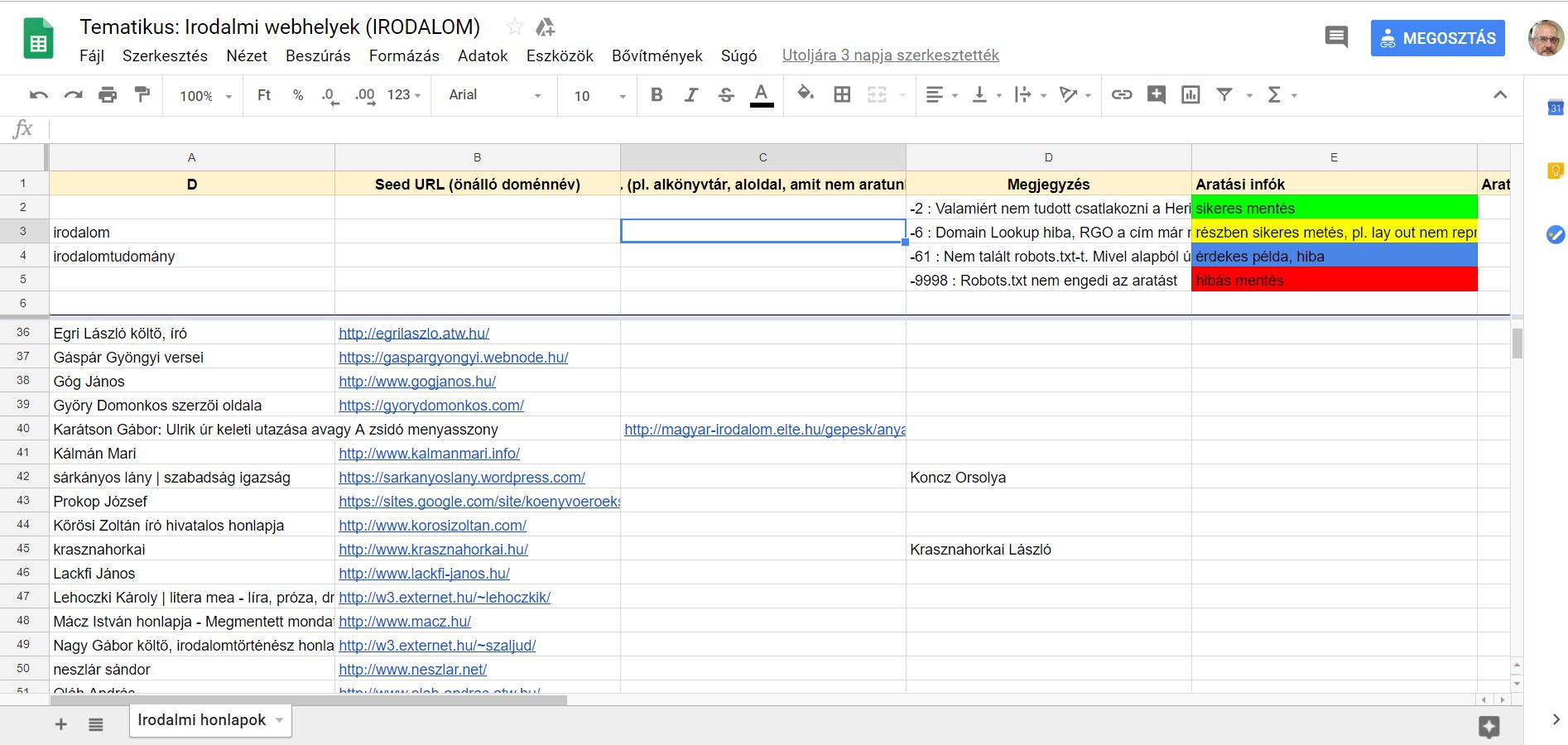 Országos Széchényi Könyvtár – E-szolgáltatási Igazgatóság
8
2018. 11. 15.
4. metaadatok
Jelenleg
Kézi szerkesztés XML szerkesztővel XML fájlokba
MS XML Notepad
https://www.microsoft.com/en-us/download/details.aspx?id=7973 
Pl. http://mekosztaly.oszk.hu/mia/demo/xml/MIA-000034.xml 
Terv
Integráció a leendő OKP-ba, 
MARC21 megfeleltetés
Webarchiválás metaadat séma.xlsx
Kapcsolat a katalógussal
Bibliográfiai, technikai, adminisztratív metaadatok kezelése
Országos Széchényi Könyvtár – E-szolgáltatási Igazgatóság
9
2018. 11. 15.
5. Munkafolyamatok
Részletes munkafolyamatok kidolgozása
Nyilvántartási keretrendszer
Web Curator Tool új verzió?
https://digitalpreservation.natlib.govt.nz/tools-and-manuals/wct/ 
Gyarapítási folyamat „szélességben”
Teljes; 
webarchiválási törvény függvényében,
tartalomgazdák bejelentési kötelezettsége,
bejelentések fogadásának, nyilvántartásának, kezelésének, ütemezésének kidolgozása,
egyszintű archiválás.
Országos Széchényi Könyvtár – E-szolgáltatási Igazgatóság
10
2018. 11. 15.
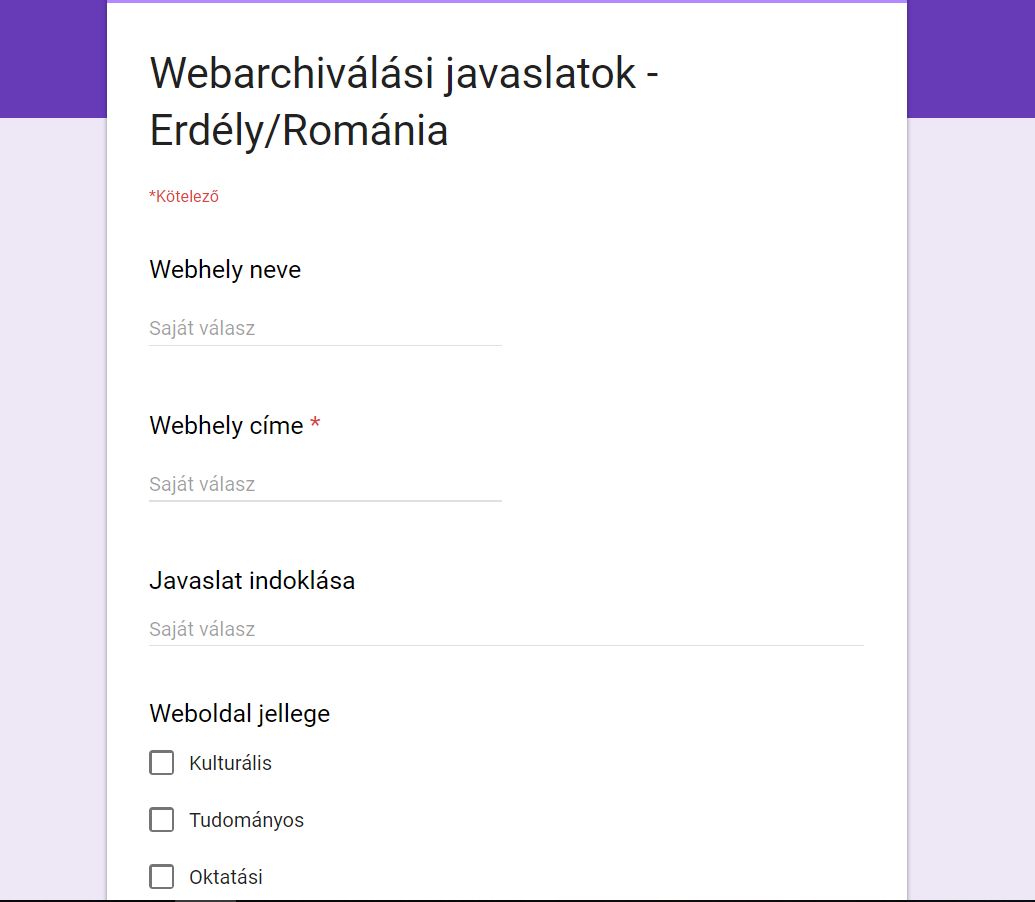 6. Gyarapítás
Gyarapítási folyamat „szélességben”
Szelektív;
Intézményi listák (pl. közgyűjtemények, kulturális intézmények, államigazgatás, egyéb online források) gyűjtése, karbantartása,
Önkéntes javaslatok, pl. 
OSZK https://goo.gl/forms/Y1qIIxcM7APPiq443
Erdély https://goo.gl/forms/FRXWopAAJsIFMh452
Közgyűjteményi együttműködés keretében (könyvtárak, levéltárak, múzeumok)
Országos Széchényi Könyvtár – E-szolgáltatási Igazgatóság
11
2018. 11. 15.
6. Gyarapítás
Archiv magyar anyag az Archive.org-tól
https://archive.org/
Lásd pl. a német teszt archívum - http://webservices.archive.org/dnb/ 
Esemény alapú archiválás
Mélyebb, több szinten, minőség-ellenőrzés, lehetőség szerint javítás
Gyarapítás „mélységben”
A begyűjtött honlapcímek alapján differenciált, rendszeres mentés
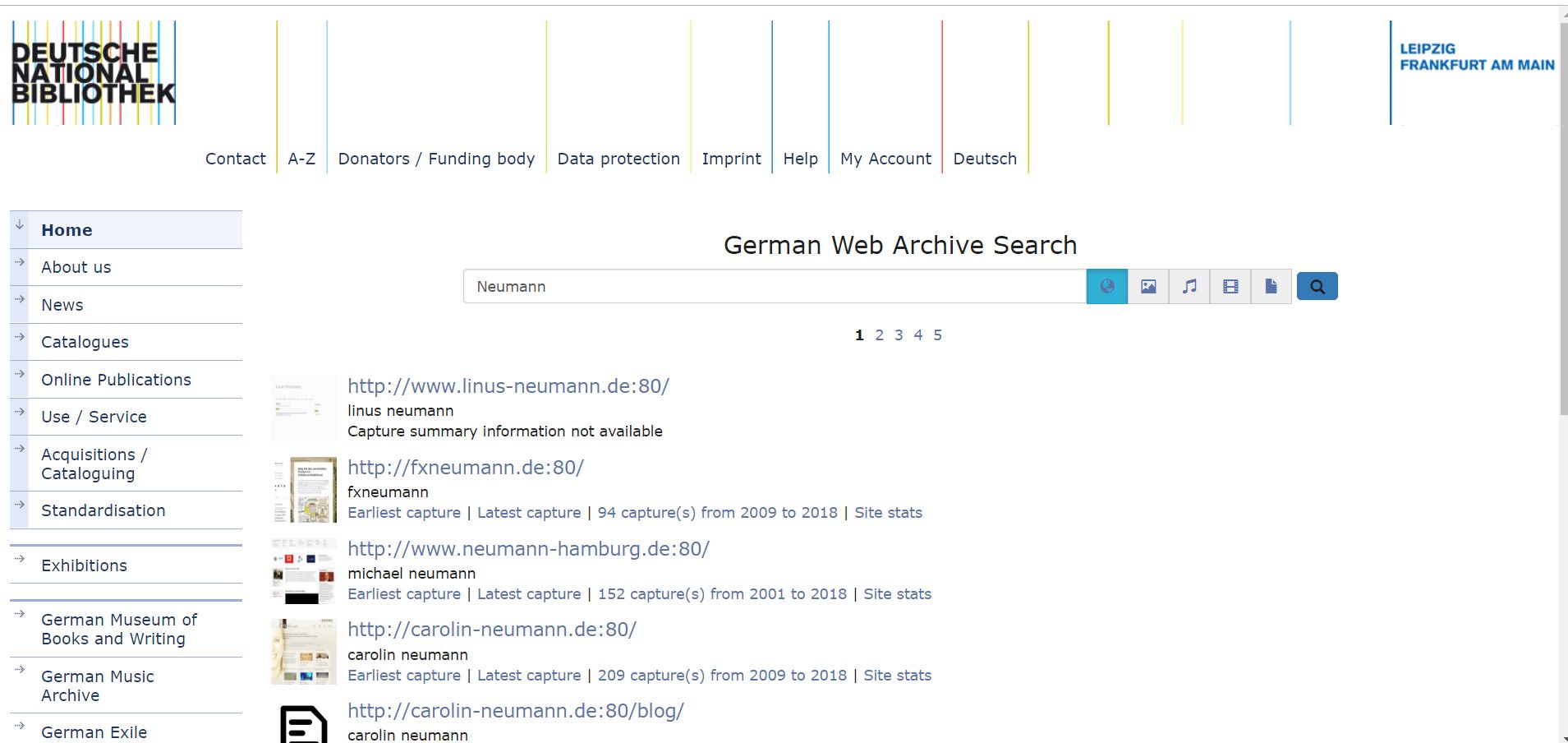 Országos Széchényi Könyvtár – E-szolgáltatási Igazgatóság
12
2018. 11. 15.
7. megőrzés
Kapcsolat a digitális archiváló rendszerrel pl. WCT - Rosetta
Hosszú távú megőrzés
Pl. tesztváltozat 2006-ban! http://mekosztaly.oszk.hu/mia/regi-index.html
Országos Széchényi Könyvtár – E-szolgáltatási Igazgatóság
13
2018. 11. 15.
8. szolgáltatás
Helyben – OSZK; nagy tömegű anyag helyben való hozzáférés
Védett helyi szolgáltatás kidolgozása
Távoli; külön engedélyekkel, publikus gyűjtemény lásd felhasználási szerződés
http://mekosztaly.oszk.hu/mia/demo/
Országos Széchényi Könyvtár – E-szolgáltatási Igazgatóság
14
2018. 11. 15.
9. Jogi feltételek
Törvénytervezet a webarchiválásról
Az intézményi másolás, mint műfelhasználás
Jogszabályi felhatalmazás az OSZK-nak
Nyilvános szolgáltatáshoz felhasználási szerződés a tartalomgazdákkal
Országos Széchényi Könyvtár – E-szolgáltatási Igazgatóság
15
2018. 11. 15.
10. Webarchiválási honlap
Jelenleg:
Ideiglenes projekt honlap hírekkel, irodalomjegyzékkel, külföldi kollégák beágyazott Twitter üzeneteivel: http://mekosztaly.oszk.hu/mia 
Terv:
Egy végleges, szolgáltatási honlap hírekkel, dokumentumokkal, metaadat és teljes szövegű kereséssel, a nyilvános archívummal
Országos Széchényi Könyvtár – E-szolgáltatási Igazgatóság
16
2018. 11. 15.
11. módszertan
Akkreditált oktatás a Könyvtári Intézetben 2019. tavaszától
https://ki.oszk.hu/kepzes/akkreditalt-kepzesek 
Távoktatás
Országos Széchényi Könyvtár – E-szolgáltatási Igazgatóság
17
2018. 11. 15.
12. Továbbfejlesztési tervek
Statisztikai funkciók; tartalomelemzés, vizualizálás, pl.
http://193.6.201.202/solrwayback/waybacklinkgraph.jsp?domain=marcalikonyvtar.hu 
Kutatási funkciók; pl. adat-, szövegbányászati alkalmazások, API-k
Automatikus metaadat kinyerési alkalmazások, pl. Metadata Extraction Tool
https://digitalpreservation.natlib.govt.nz/tools-and-manuals/metadata-extraction-tool-/
Országos Széchényi Könyvtár – E-szolgáltatási Igazgatóság
18
2018. 11. 15.
Köszönöm a figyelmet!



Moldován István
E-könyvtári Szolgáltatások Osztálya
moldovan@oszk.hu
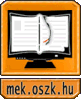 Országos Széchényi Könyvtár – E-szolgáltatási Igazgatóság
19
2018. 11. 15.